Sisteme de operare - Prezentare generală. caracteristici, structura, clasificare, funcții
Prezentarea generala a sistemelor de operare
Sistemul de operare reprezintă ansamblul de programe care asigura utilizarea optima a resurselor fizice si logice ale unui sistem de calcul. 
El are rolul de a gestiona funcționarea componentelor hardware ale sistemului de calcul, de a coordona și controla execuția programelor și de a permite comunicarea utilizatorului cu sistemul de calcul.
Sistemul de operare asigură legătura dintre utilizator şi calculator, copiază programele din fişierele executabile de pe disc în memoria internă, execută în ordine instrucţiunile din aceste programe şi comunică rezultatele obţinute.
Componentele sistemului de operare
Componentele unui SO sunt nucleul şi interfaţa.
Nucleul
Nucleul conţine toate programele necesare pentru gestionarea resurselor calculatorului şi pentru controlarea activităţii echipamentelor şi a programelor.
Interfaţa
Interfaţa sistemului de operare defineşte modul în care utilizatorul interacţionează cu sistemul de operare.
Interfaţa asigură comunicarea dintre utilizator şi calculator astfel:– utilizatorul transmite comenzi calculatorului prin intermediul tastaturii sau mouse-ului– calculatorul transmite mesaje utilizatorului prin intermediul monitorului.
Operațiile sistemului de operare
- controlează execuţia programelor (încărcarea programelor în memoria internă, lansarea în execuţie şi încheierea execuţiei acestora);– planifică, coordonează şi controlează execuţia mai multor programe după anumite criterii (timp de execuţie, priorităţi etc.);– alocă resursele necesare executării programelor;– efectuează operaţiile de intrare/ieşire;– gestionează sistemul de fişiere;– asigură protecţia programelor de aplicaţii;– detectează şi corectează erorile care apar în procesul de prelucrare;– sesizează evenimentele deosebite care apar în timpul execuţiei şi le tratează adecvat;– asigură interfaţa cu utilizatorul, pentru a-i permite acestuia accesul pentru controlul programului, intervenţia în execuţia unor programe şi examinarea stării sistemului.
Încărcarea sistemului de operare
Deoarece nucleul sistemului de operare conţine programele necesare pentru gestionarea resurselor calculatorului, el trebuie să fie în permanenţă rezident în memoria internă.
Din această cauză, la începutul fiecărei sesiuni de lucru cu calculatorul trebuie încărcat în memoria internă nucleul sistemului de operare.
Atunci când se porneşte calculatorul, un program numit preîncărcător din memoria ROM iniţializează echipamentele periferice, identifică configuraţia calculatorului şi caută un suport magnetic pe care să existe un sistem de operare.
Dacă găseşte, încarcă în memoria internă programul numit încărcător care se găseşte la începutul suportului şi îl lansează în execuţie.
Programele sistemului de operare vor încărca la rândul lor în memoria RAM diverse programe utilitare sau programe de aplicaţie şi le vor lansa în execuţie.
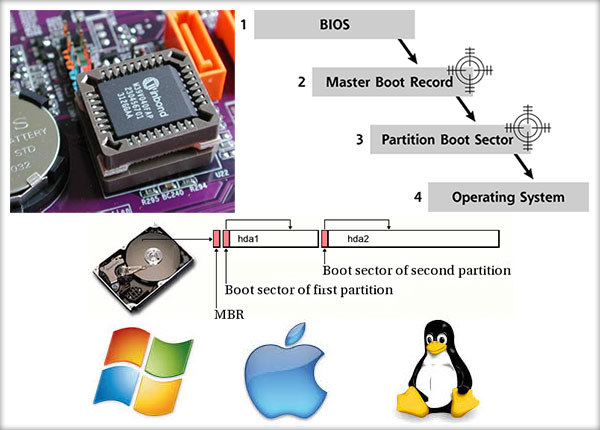 Modulul ROM-BIOS
Modulul ROM-BIOS (ROM – Basic Input Output System) conţine programe de sistem esenţiale în funcţionarea unui sistem de calcul, organizate într-o mică bibliotecă de funcţii de intrare/ieşire.
Acestea asigură autotestarea componentelor hardware, iniţializarea lor, 
comunicaţia între ele şi asigură încărcarea sistemului de operare de pe un suport de stocare (magnetic, optic) sau din reţea.
Ulterior secvenţei POST (Power-On Self Test) controlul este predat sistemului de operare care va oferi utilizatorului interfaţa pentru comenzi.
concepte folosite în  sistemelor de operare
De cele mai multe ori, când se fac referiri la un sistem de operare,implicit se fac trimiteri la conceptele de program, fişier, proces, device şi drive.

Programul – reprezintă un ansamblu de instrucţiuni, scrise într-un limbaj de programare, care, executate cu ajutorul sistemelor de calcul, determină rezolvarea unei probleme. Rezultă că un program poate fi:

program sursă – o colecţie de instrucţiuni şi declaraţii scrise într-un limbaj de programare;

program obiect – rezultatul acţiunii compilatorului asupra programului sursă;

program executabil - rezultatul traducerii formei obiect în limbaj maşină. 
Aceste programe sunt stocate sub formă de fişiere, pe suporturi de memorie externă.
Fişierul este o colecţie de date şi informaţii, stocate pe suporturi de memorie externă: hard disc(HD), flash drive. Conceptul de fişier reprezintă elementul fundamental al organizării informaţiei, şi asupra căruia sistemul operează prin intermediul comenzilor (directe sau indirecte) şi a utilitarelor. Sistemul de operare gestionează întregul sistem de fişiere create pe HD, printr-o organizare de tip arborescent cu un număr mare de niveluri. Identificarea unui fişier se realizează prin aşa-numitul specificator de fişier format, din punct de vedere lexical, din două părţi: numele fişierului (file name) şi extensia (extension) acestuia.
Procesele /Tasks (sarcini /acţiuni) sunt programe executabile, gestionate de unitatea centrală, memoria internă şi dispozitivele de intrare /ieşire, conform cu funcţiile sistemului de operare instalat pe sistemul de calcul.
Device-ul reprezintă un echipament de comunicaţie sau de intrare/ieşire (consolă, imprimantă, mouse etc.), gestionat de sistemul de operare prin referirea cu ajutorul numelor fizice (CON pentru consola, COM1, COM2 pentru porturi de comunicaţii, LPT1, LPT2 pentru imprimante) sau a numelor logice.

Drive-ul constituie o unitate de memorie externă (fizică sau virtuală)
ce este accesată prin un nume logic. De regulă, se utilizează următoarele asocieri:
C:, D:, E: etc. - pentru unităţi virtuale ale HD
Caracteristici ale sistemelor de operare
Apropierea utilizatorului de calculator solicită o interfaţă omcalculator prietenoasa I în acelaşi timp, performantă. Până la Windows 95,limbajul de comandă al SO asigura un dialog de tip linie-de-comandă,uneori greoi şî dificil de asimilat. Produse program, precum nortonCommander au asigurat îmbunătăţirea dialogului prin faptul că linia decomandă se construia prin selecţii ale componentelor apărute în panourilede pe ecran. În fapt, ele reprezentau extensii ale SO MS-DOS.
Preocupările de îmbunătăţire a interfeţei om-sistem de calcul au avut în vedere următoarele obiective:

suprimarea limbajului de comandă din SO;
utilizarea unei interfeţe standardizate, oricare ar fi calculatorul;
interfaţă, suficient de evolutivă, pentru a lua în considerare noutăţile versiunilor ulterioare ale SO;
interfaţă deosebit de facilă pentru a fi utilizată de oricine.
Interfaţa WIMP (Window, Icones, Mouse, pull-down menus) răspunde acestor obiective prin : ferestre, pictograme, mouse şi meniuri derulante. Principiul constă în stabilirea unui dialog om-calculator prin intermediul obiectelor, executând anumite acţiuni, permiţând şi reversibilitatea ultimei acţiuni efectuate. Alte facilităţi ale interfeţei WIMP sunt:
ferestre de tip termometru, care indică modul cum progresează prelucrarea în curs (vezi comanda FORMAT sub Windows);
ferestre de alertă, cu mai multe nivele. Orice acţiune ce prezintă risc de pierdere a informaţiei este sistematic supusă confirmării utilizatorului.
SO  trebuie să posede următoarele caracteristici
generalitate: să poată răspunde corect la toate cerinţele formulate şi deci, să permită rezolvarea unor probleme cât mai variate ale utilizatorului;
utilitate: să satisfacă toate cerinţele utilizatorului asigurând o interfaţă facilă cu programele de aplicaţii
eficienţă: să asigure utilizarea eficientă a resurselor fizice şi logice ale sistemului de calcul;
simultaneitatea utilizării: măsoară gradul in care un sistem poate să lucreze, în acelaşi timp, pentru mai mulţi utilizatori sau să execute mai multe lucrări ale aceluiaşi utilizator;
partajarea şi protecţia: caracterizează nivelul la care utilizatorii au posibilitatea să utilizeze, în comun, informaţia prezentă în sistem, în condiţiile unei comunicări sigure ( în sensul evitării accesului neautorizat şi/sau alterării
intenţionate sau accidentale a informaţiei);
disponibilitatea: posibilitatea SO de a izola eventualele erori ce pot apare şi de a continua activitatea în condiţii de capacitate şi eficienţă redusă;extensibilitatea: adăugarea de noi facilităţi care sa ţină pasul cu cerinţele utilizatorului;serviabilitatea: posibilitatea SO de a furniza utilizatorului informaţiile necesare pentru o depanare cât mai rapidă a programelor;interoperabilitatea: SO trebuie să admită accesul la structurile de date care au fost construite sub un alt SO;integritate: erorile din SO trebuie bine determinate şi delimitate de erorile, din programele utilizatorilor, fără a se influenţa reciproc.
Funcțiile principale ale unui sistem de operare
Așa cum am discutat anterior, majoritatea sistemelor de operare vin deja prefabricate cu o listă de sarcini de îndeplinit în cadrul dispozitivului nostru electronic, astfel încât totul să funcționeze fără probleme.
Este necesar doar să facem mici ajustări pentru a adapta configurația la nevoile dispozitivului nostru.
1- Managementul proceselor
Una dintre cele mai importante părți ale unui sistem de operare este gestionarea proceselor. Procesele sunt resursele de care trebuie să ruleze un program.
Aceasta implică utilizarea memoriei, a procesorului (unității centrale de procesare) și a fișierelor la care aplicația are nevoie de acces pentru a funcționa corect.
Sistemul de operare, pentru a avea grijă de buna funcționare a mașinii, este dedicat creării și distrugerii proceselor, opririi și repornirii acestora și ajutând la mecanismele de comunicare dintre procese.
Dacă facem o listă de sarcini, sistemul de gestionare a proceselor va stabili o linie de acțiune unde plasează cele mai importante procese într-un loc prioritar, cele intermediare într-un loc intermediar și, în cele din urmă, cele mai puțin importante durează.
2- Gestionarea memoriei principale
Memoria este foarte volatilă și în eventualitatea unei defecțiuni puteți pierde informațiile conținute în ea. Pentru aceasta, este necesar să aveți un al doilea modul de stocare care să poată stoca datele pe termen lung.
Ca și în cazul memoriei principale, sistemul de operare este responsabil pentru gestionarea spațiului liber și atribuie comanda de salvare. De asemenea, se asigură că totul este bine stocat, precum și cât spațiu a rămas și unde.
4- Gestionarea sistemului de intrare și ieșire
Sistemul de operare este responsabil de gestionarea porturilor de intrare și ieșire ale computerului, cum ar fi căștile, o imprimantă, un monitor etc.
În trecut, când doreați să instalați un nou port extern, era important să aveți un disc de instalare care să conțină driverele pentru ca computerul să le accepte.
În zilele noastre, sistemul de operare al computerului în sine este de obicei responsabil pentru căutarea în rețea a informațiilor necesare pentru ca noile porturi externe să funcționeze perfect.
5- Registrul sistemului de fișiere
Fișierele sunt formate create de proprietarii lor care sunt convertite în tabele, iar sistemul de operare este însărcinat cu înregistrarea și salvarea acestora.
Sistemul de operare este responsabil pentru construirea, ștergerea și arhivarea fișierelor create, precum și oferirea instrumentelor necesare pentru a putea accesa fișierele în orice moment.
Stabilește comunicația între fișiere și unități de stocare și, în cele din urmă, poate fi configurat pentru a face backup tuturor fișierelor, astfel încât, în cazul unui accident, să nu se piardă.
6- Securitate
Sistemul de operare este responsabil pentru securitatea mașinii. Una dintre cele mai importante activități este accesul utilizatorilor sau al programelor acolo unde nu ar trebui.
Există mulți viruși care pot afecta sistemul nostru, iar sistemul de operare se asigură că acest lucru nu se întâmplă.
Puteți configura sistemul de operare astfel încât să se efectueze verificări regulate și să fie stabilite controalele de securitate pe care trebuie să le efectuați.
7- Comunicarea între elemente și aplicații
Prin intermediul interfețelor de rețea, sistemul de operare menține comunicarea între diferitele componente ale mașinii și toate aplicațiile care sunt în contact cu acestea. Trimiteți și primiți informații.
8- Raportați starea sistemului
Există o serie de aplicații care sunt instalate implicit cu sistemul de operare, dar nu sunt un sistem ca atare.
Acestea oferă un mediu și caracteristici de bază pentru dezvoltarea și execuția programelor care sunt instalate pe mașina noastră.
Raportează starea sistemului, dacă este nevoie de vreo acțiune sau aprobă efectuarea oricărei acțiuni, cum ar fi actualizările automate.
În plus, acceptă diferite limbaje de programare, astfel încât orice tip de aplicație să funcționeze pe mașina noastră. Desigur, are programe care îmbunătățesc comunicarea între aplicații.
9- Managementul resurselor
Gestionează toate părțile principale ale mașinii prin managerul de resurse. Rolul său de administrator implică securitatea și comunicarea unității centrale de procesare sau a procesorului, dispozitivele externe care sunt conectate la computer.
La fel ca memoria internă și memoria secundară, unde uneori trebuie să curățați și să comutați piesele stocate de la una la alta.
În general, gestionează toate resursele sistemului și toate resursele care intră în contact cu acesta
10- Administrarea utilizatorilor
Sistemul de operare este, de asemenea, însărcinat cu gestionarea profilurilor stocate pe computer, în funcție de cine a creat un profil pe acesta.
Gestionarea utilizatorilor poate fi un singur utilizator sau multi-utilizator. Acest lucru nu înseamnă că sistemul de operare permite crearea unui singur profil de utilizator pentru utilizarea pe un computer.
Faptul că este un profil cu un singur utilizator implică faptul că doar execuțiile acelui utilizator sunt active și numai ale sale. În celălalt, în multi-utilizator, permite sarcinilor mai multor utilizatori să fie activi în același timp.